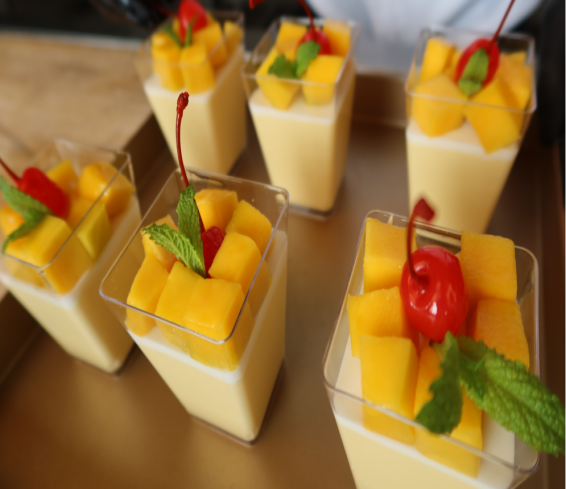 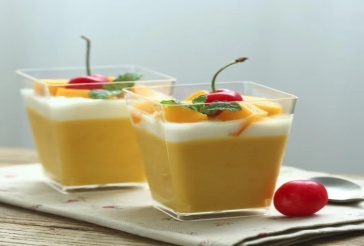 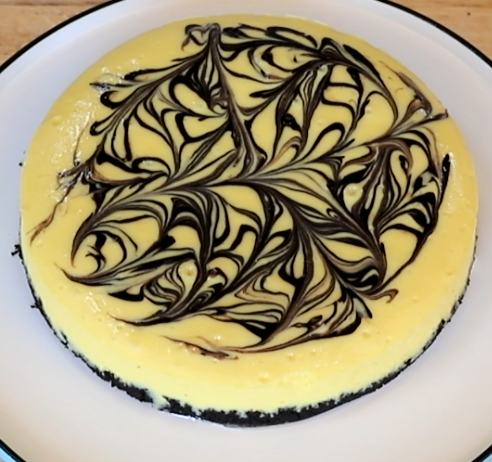 西式面点技术
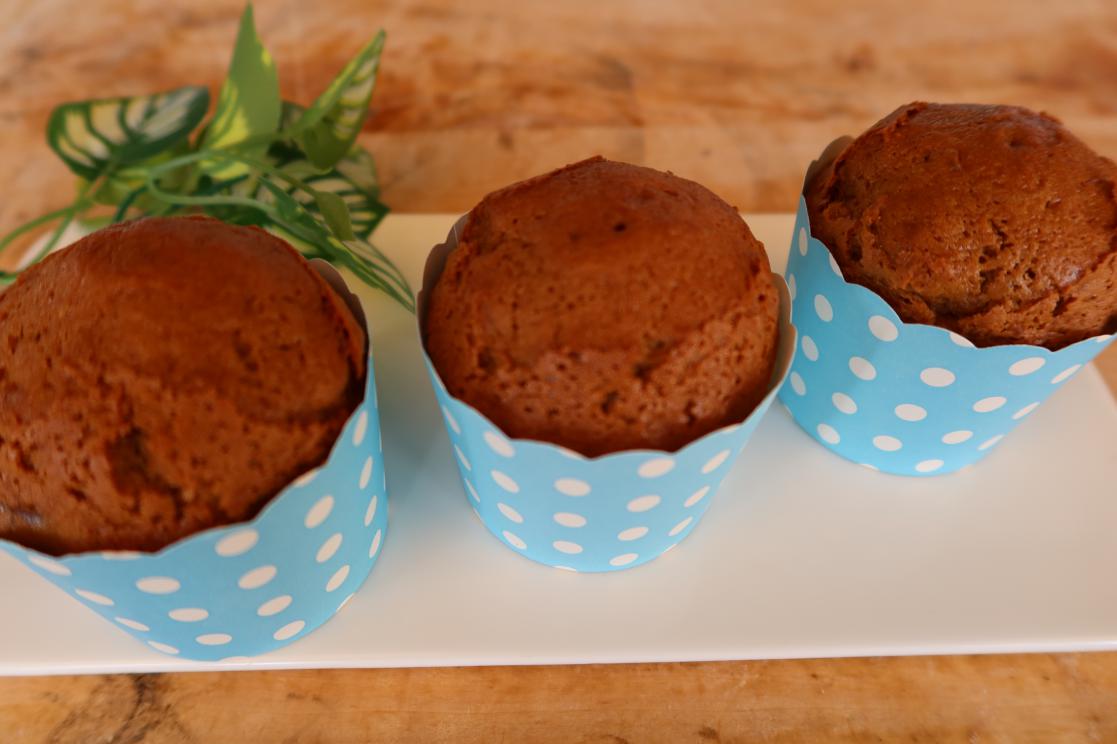 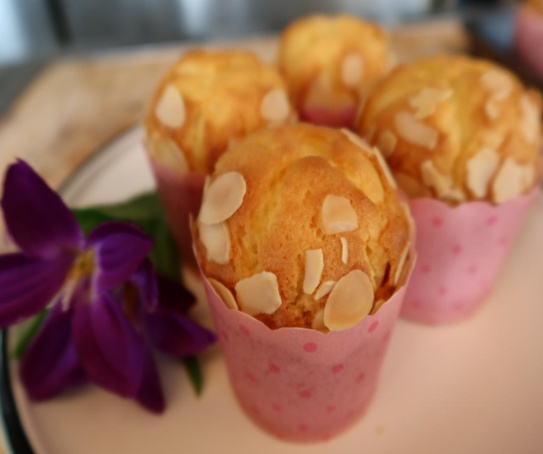 模块2：西式面点常用原料及应用
项目1：面粉
项目2：糖类
项目3：油脂
项目4：蛋品
项目5：乳及乳品
项目6：水
项目7：酵母
项目8：果料
项目9：食品添加剂
项目10：食盐
项目11：其它原料
目录
CONTENTS
4
2
1
3
面粉的主要成分
面粉的来源
面粉的种类
面粉的用途
项目1：面粉
5
6
7
面粉的保管
在国际烘焙市场中常用到几类面粉
面粉的品质鉴定
项目1：面粉
1
面粉的来源
面粉（Flour）即小麦粉，由小麦磨制而成，是西点制作的基本原料之一。如面包、蛋糕、曲奇等，都是以面粉为其形态、结构的主要原料。面粉的性能对西点的加工工艺和品质有着决定性的影响，而面粉的工艺性质往往是由小麦的种类、性质和制粉工艺决定的。
2
面粉的种类
3
面粉的主要成分
4
面粉的用途
面粉在西式面点中很广泛，面包制作、蛋糕制作、西饼制作都离不开面粉。制作面包时应选用高筋面粉，制作各种蛋糕和酥性饼干时应选用低筋面粉，制作各种西饼如蛋挞等时应选用中筋面粉。不同的西点品种所使用的面粉完全不同，应根据品种的要求，正确的使用面粉，以便制作出品种优良的西点产品。
5
面粉的品质鉴定
6
面粉的保管
面粉的水分应在12.5-14.5%以内。在保管过程中应尽量保持密闭，隔绝外面湿气的影响。并可保持面粉的清洁度。
因面粉生虫后很难处理，熏蒸后的虫尸仍在粉中，因此要做好隔离防虫工作。必要时可进行预防性熏蒸，除去虫卵。
面粉选择具有良好的防湿、防热性能的仓房保管。堆储时要新陈分开，不同品质分开。
7
在国际烘焙市场中常用到几类面粉
法国面粉
德国面粉
意大利面粉
日本面粉
法国面粉的分类标准与矿物质的含量有关。法国有两大面粉加工工艺类型,一类是机磨粉,另一类是石磨粉。
日本面粉的特点在很多面粉包装上的标识中都能看到,比如说粉质细腻、吸水性强,但是灰分含量较低,普遍接近0.4%左右,这个含量与法国面粉相比,甚至比T45还要低一点。
德国的面粉类型是按照矿物质含量来划分型号的,同法国类似或者相同,以“Type+数字”来进行标记和区分,数字高低与面粉筋度无关,只是代表矿物质含量的高低。
是依照小麦的精制程度来进行分类的,主要有两大类,一类是硬麦粉,一类是意大利面粉硬粒小麦,又称杜兰小麦,源自地中海,颗粒平滑较粗,颜色偏黄。
谢谢观看